Кваліфікаційна характеристика фахівців в сфері реабілітації
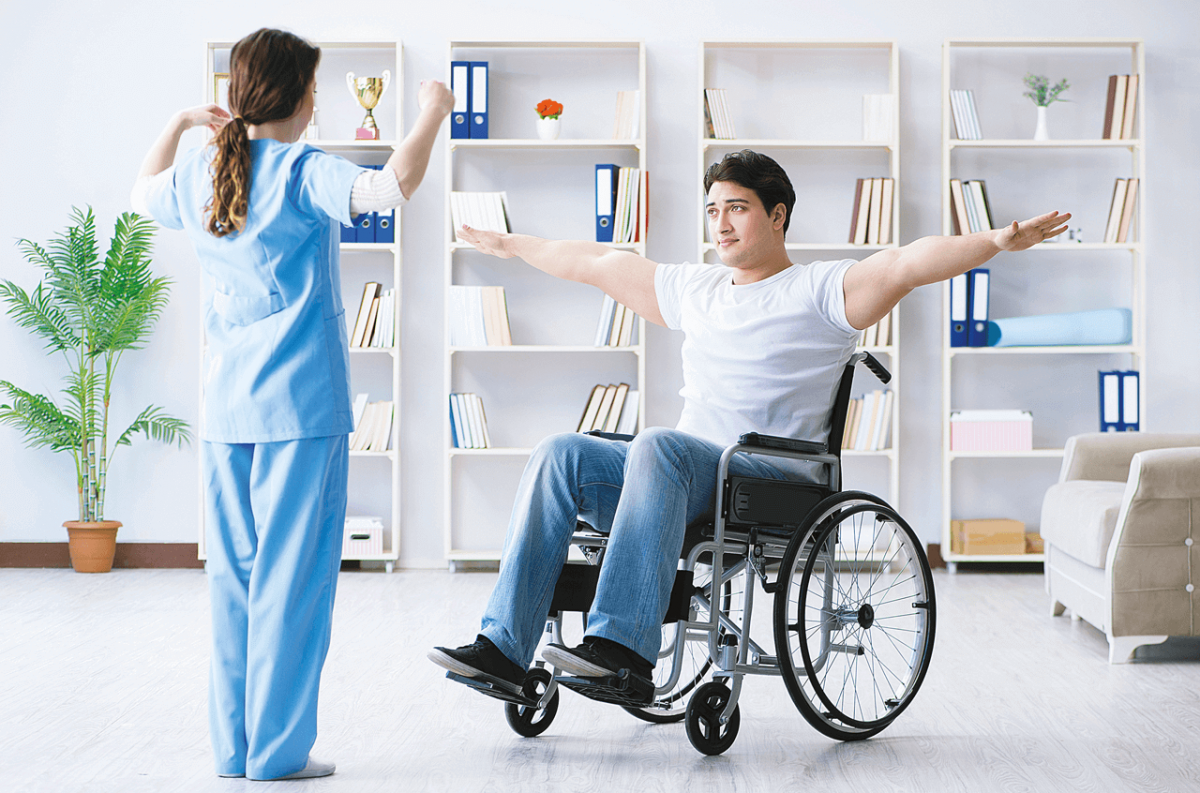 Завдання та обов'язки
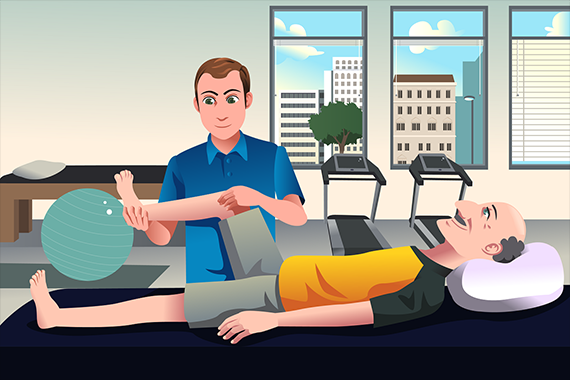 Повинен знати
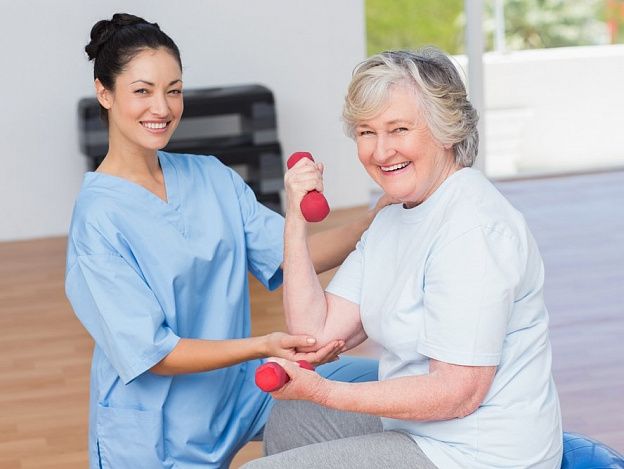 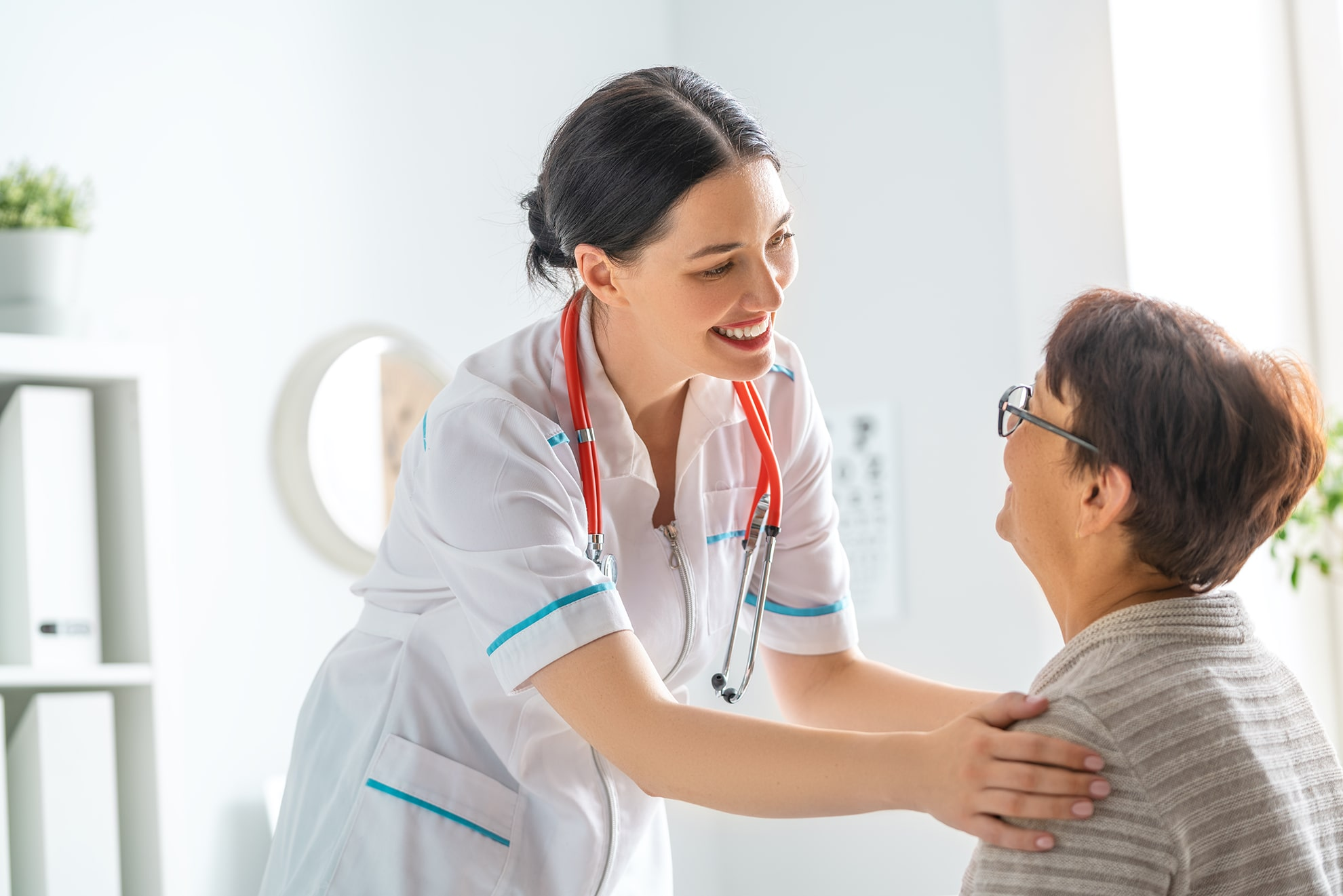 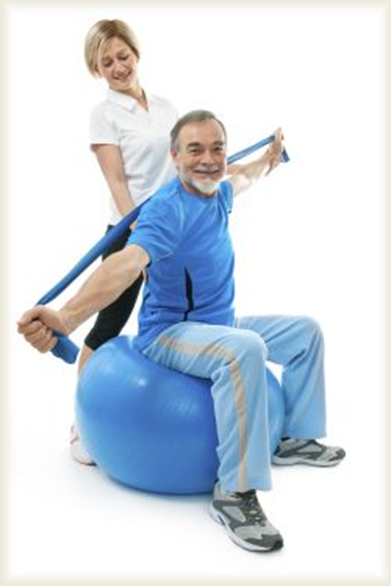 Кваліфікаційні вимоги
Вищої кваліфікаційної категорії
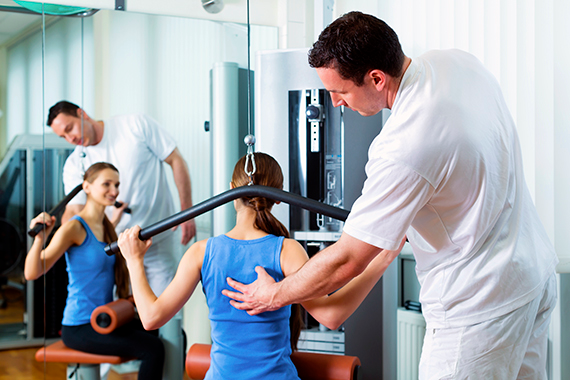 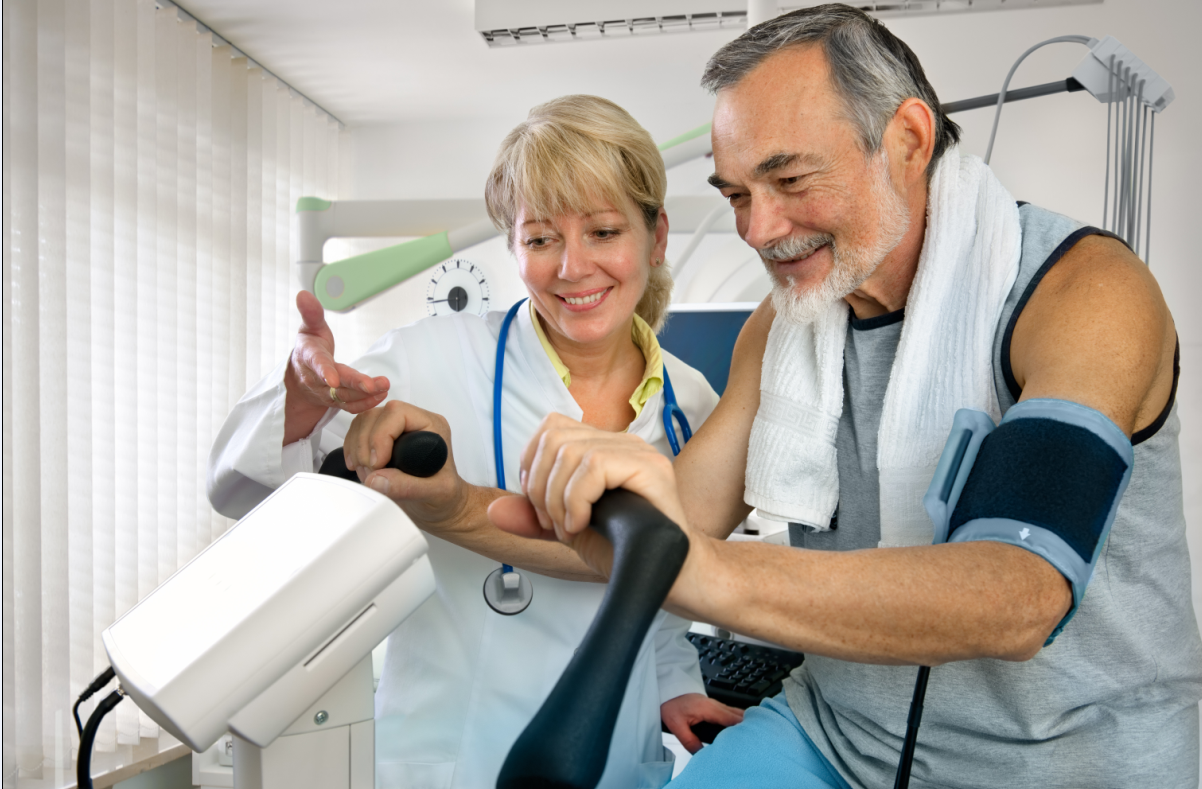 Першої кваліфікаційної категорії
Другої кваліфікаційної категорії